Evaluación Psicométrica
SILVIA ESQUIVEL CASTRO
Anónimo
Asignación de códigos numéricos para cada candidatura.
Asignación de correos según su código numérico para mantener la confidencialidad del proceso.  

Ad honorem 

Aportación del instrumento de evaluación: 
Representante Centroamérica y Caribe 
Producto Licenciado 
Costo unitario prueba + interpretación $200 + IVA
Generalidades del Proceso
Sistema de Evaluación de Capital Humano
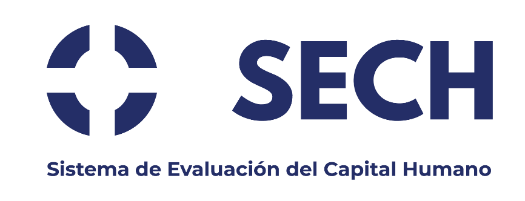 Prueba Psicométrica
NEO PI R: confiabilidad 95% / validez 92%. 

Terman Merrill: Confiabilidad 95% / validez 98%.  

Escala de Valores: teoría Espiral Dinámica Clare G. Graves & Don Beck. Herramienta que mide el conjunto de creencias, conscientes o no, que pueden permitirnos comprender la forma en cada individuo responde a los estímulos del entorno organizacional.  	

Tiempo de aplicación aproximado 3 horas.
Batería de pruebas
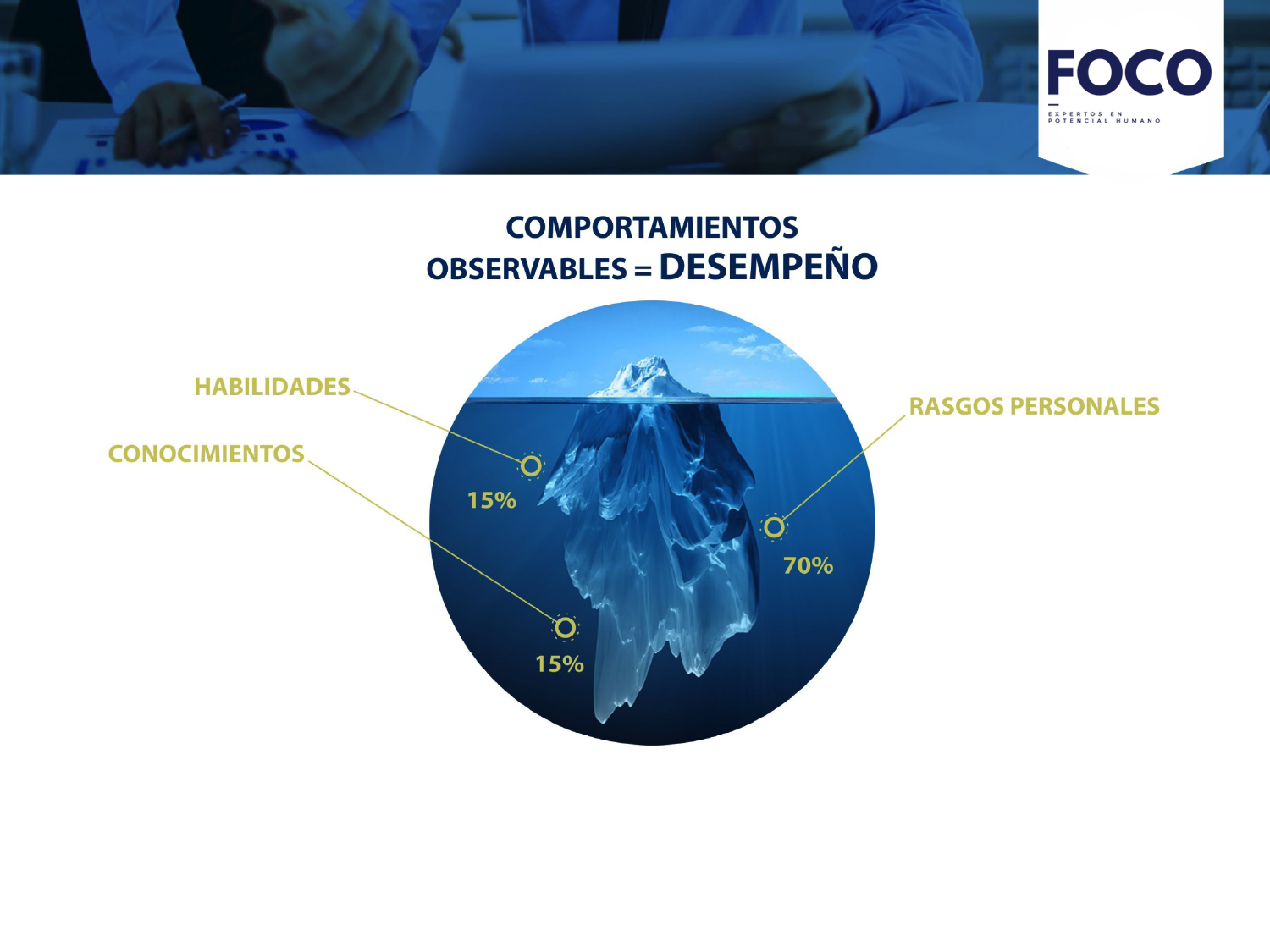 Competencias en Gestión del Talento
Potencial vs Despliegue
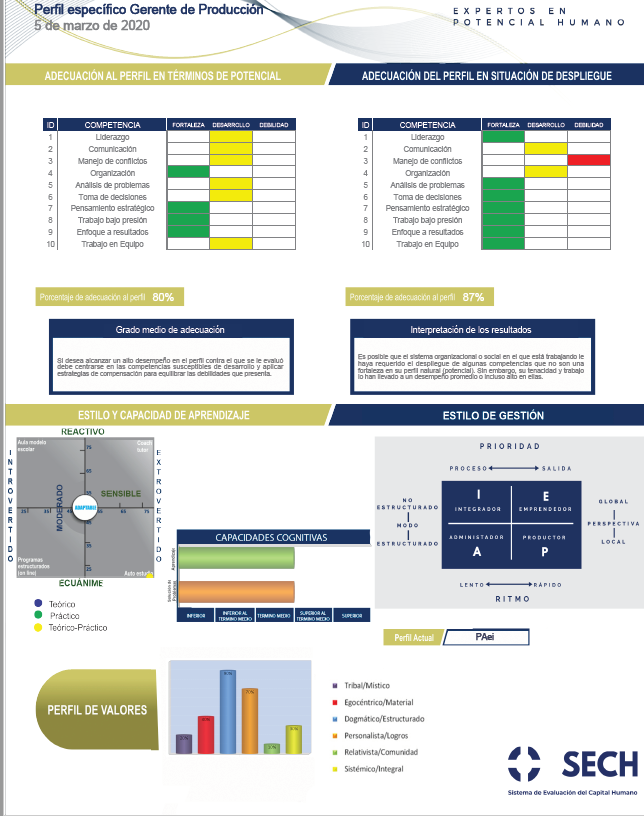 Despliegue o Desempeño
Es la capacidad de la persona para ejecutar las competencias cuando está sometida a la influencia de un sistema organizacional.
Potencial o Talento 
Es la competencia innata de la persona con base en sus rasgos de personalidad y capacidades cognitivas.
Estilos de Aprendizaje
REACTIVO
  (baja tolerancia a la frustración)
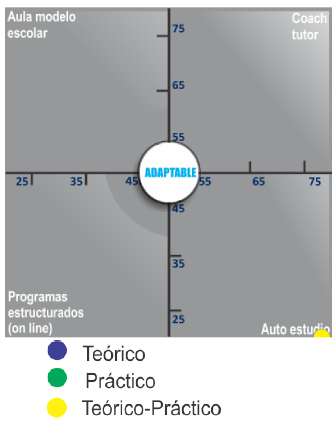 La evaluación nos permite reconocer el estilo de aprendizaje predominante de los grupos y colaboradores y determinar las iniciativas de desarrollo más eficaces.
ECUÁNIME
(alta tolerancia a la frustración)
Dimensiones del Estilo de Gestión
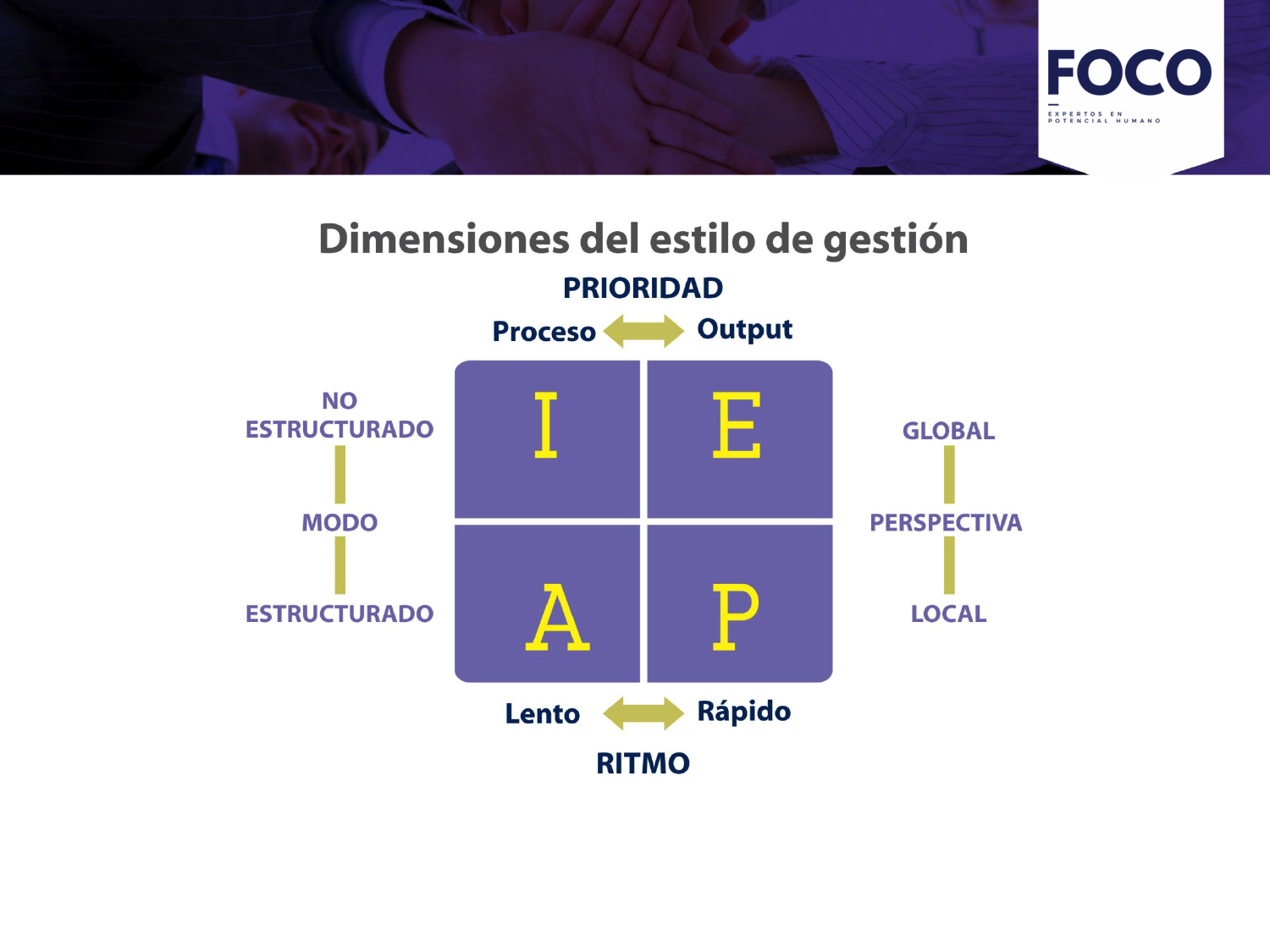 * Equipos de Alto Desempeño
Escala de Valores
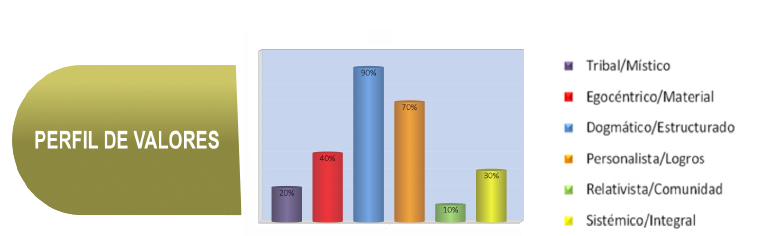 Informe de resultados por candidatura. 

Guía básica de interpretación de resultados. 

Excel de presentación de resultados con un semáforo: realizado por la Unidad Asesora, validado y con observaciones sobre los resultados obtenidos.
Entregables